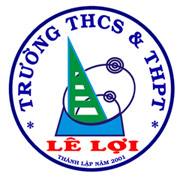 SỞ GIÁO DỤC & ĐÀO TẠO BÌNH THUẬN
TRƯỜNG THCS-THPT LÊ LỢI
MÔN TOÁN_GIẢI TÍCH 11

CHƯƠNG IV : GIỚI HẠN
BÀI 3 : GIỚI HẠN HÀM SỐ (tt)
GIÁO VIÊN THỰC HIỆN : LÊ KHẮC VƯƠNG
BÀI 3 : GIỚI HẠN HÀM SỐ
I. GIỚI HẠN HỮU HẠN CỦA HÀM SỐ TẠI MỘT ĐIỂM.
II. GIỚI HẠN HỮU HẠN CỦA HÀM SỐ TẠI VÔ CỰC.
III. GIỚI HẠN VÔ CỰC CỦA HÀM SỐ .
BÀI 3 : GIỚI HẠN HÀM SỐ (tt)
Xét hàm số :
y
O
2
x
BÀI 3 : GIỚI HẠN HÀM SỐ (tt)
II. GIỚI HẠN HỮU HẠN CỦA HÀM SỐ TẠI VÔ CỰC.
1. Định nghĩa 3 : Học sgk trang 128
Kí hiệu:
Chú ý:
- Với c, k là các hằng số và k nguyên dương ta luôn có:
BÀI 3 : GIỚI HẠN HÀM SỐ (tt)
BÀI 3 : GIỚI HẠN HÀM SỐ (tt)
II. GIỚI HẠN HỮU HẠN CỦA HÀM SỐ TẠI VÔ CỰC.
.
BÀI 3 : GIỚI HẠN HÀM SỐ (tt)
II. GIỚI HẠN HỮU HẠN CỦA HÀM SỐ TẠI VÔ CỰC.
.
BÀI 3 : GIỚI HẠN HÀM SỐ (tt)
.
BÀI 3 : GIỚI HẠN HÀM SỐ (tt)
BÀI 3 : GIỚI HẠN HÀM SỐ (tt)
.
CỦNG CỐ
BÀI TẬP về nhà
Tính các giới hạn sau :
Xin chào tất cả các em học sinh. Chúc các em sức khỏe.